Черепаха Никольского
Выполнили: 
Повова Е.А. и Гурашкина А.К.
МБОУ гимназия «Эврика» 9 класс

Руководитель: Попова Е.В.
Цель работы: систематизировать, обобщить и представить опыт создания условий и деятельности по восстановлению незаконно изъятых из природы черепах вида средиземноморская черепаха Никольского и возвращению их в природу.

Задачи:  
- изучить научные материалы о виде Средиземноморская черепаха Никольского; - вести поиски находящихся в опасности черепах, проводить их реабилитацию и возврат в природные условия обитания;
- обобщить и представить собственные наработки по содержанию во временном центре спасения черепах, их восстановлению и затем выпуску в природу;
- вести просветительную работу среди школьников и взрослого населения г.-к. Анапа с целью сохранения в природе черепахи Никольского;
- поддерживать связи со специалистами для обмена информацией и получения консультаций по данной деятельности.
Черепахи Никольского
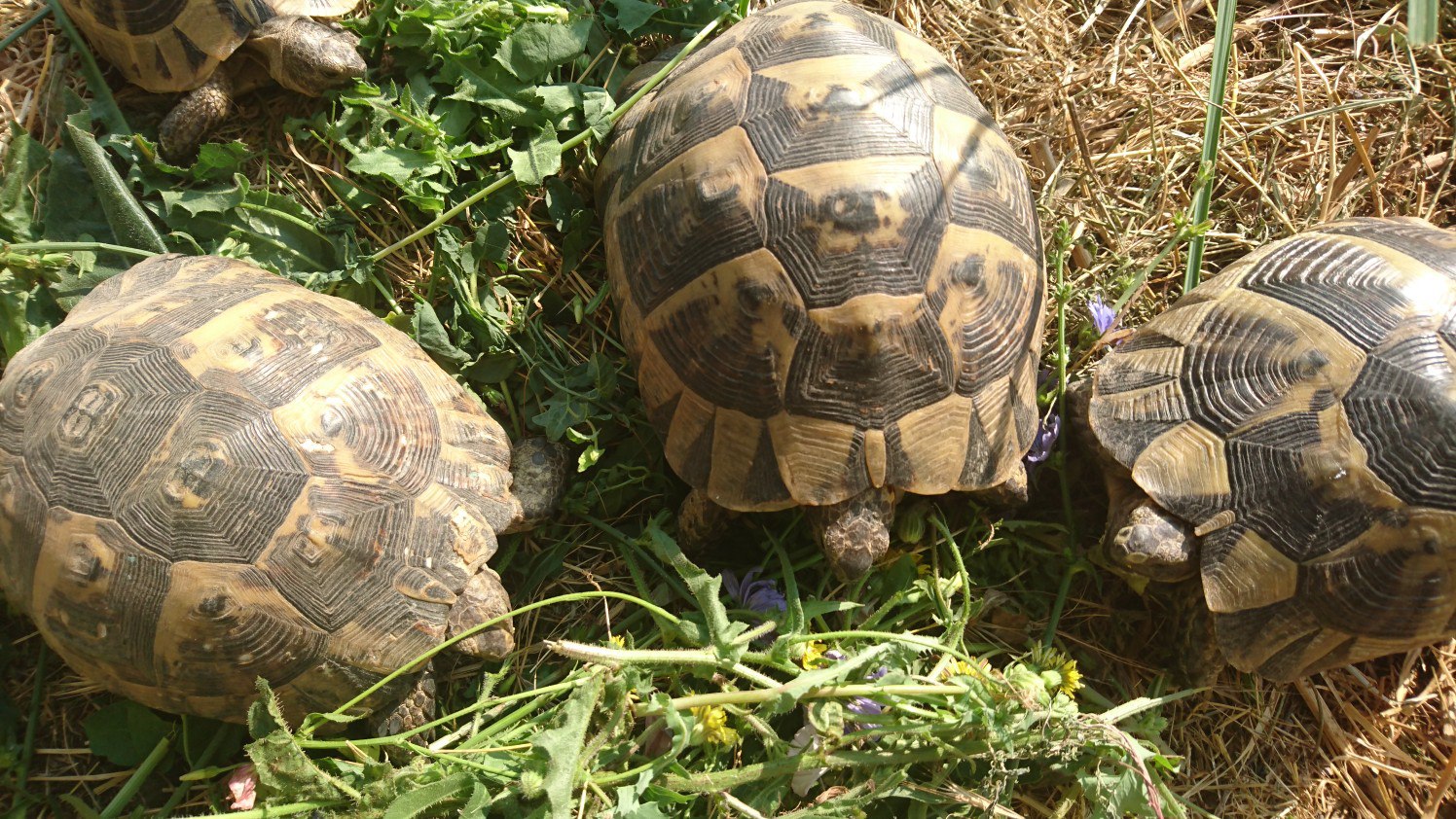 центр
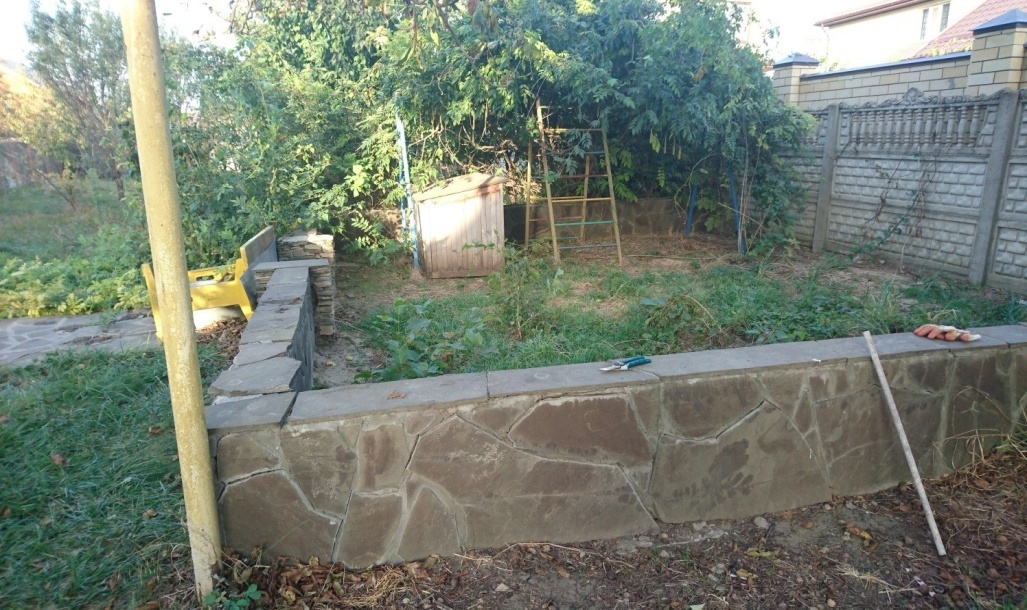 Центр состоит из основного большого участка, примерно 15 соток и  огороженного малого участка 10х10 метров который в разное время используется по-разному. Туда мы отсаживаем ослабленных черепах, которым требуется наблюдение, черепах, которых мы готовим на выпуск, чтобы их можно было быстро найти при необходимости, молодых особей до 10 лет и зимой используем для зимовки оставшихся у нас черепах, которых по каким либо причинам мы не выпустили.
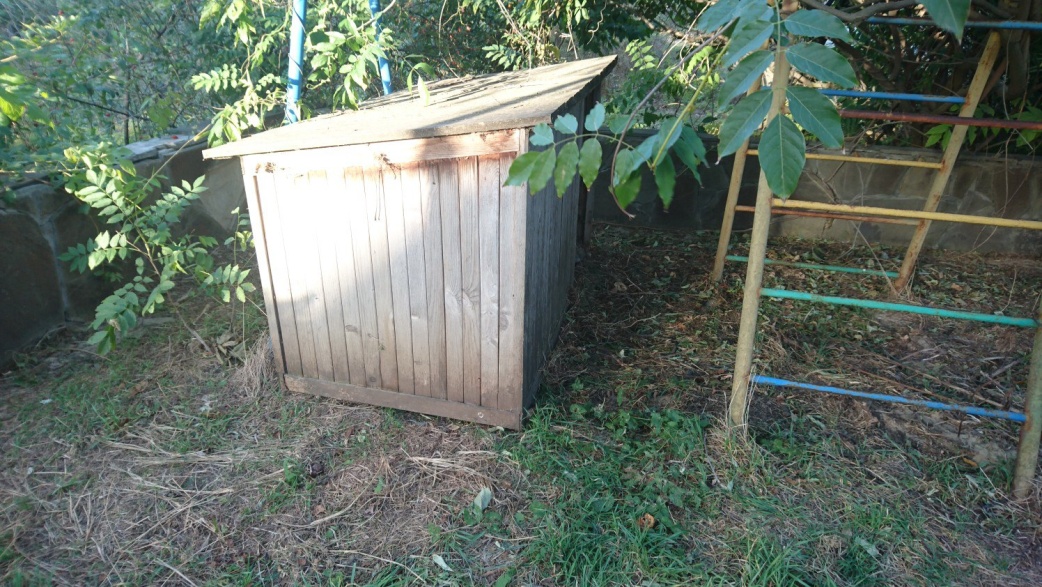 К нам в центр черепахи попадают из следующих источников:
1.  Друзья и знакомые, которые в курсе проблемы с незаконным выловом если где видят черепах, то сообщают нам или забирают и привозят сами. 
2.    Благодаря статьям в местной газете, где указаны наши телефоны, звонят небезразличные граждане. 
3.     С AVITO . Постоянно появляются объявление о продаже черепах. Наверно это самый большой источник. 
4.  Уже 2-ой год мы состоим во всероссийской команде помощи черепахам. Это команда выискивает черепах Никольского по всей России и передает нам. 
5.  Сами ездим в места отданные под застройку и эвакуируем черепах оттуда.
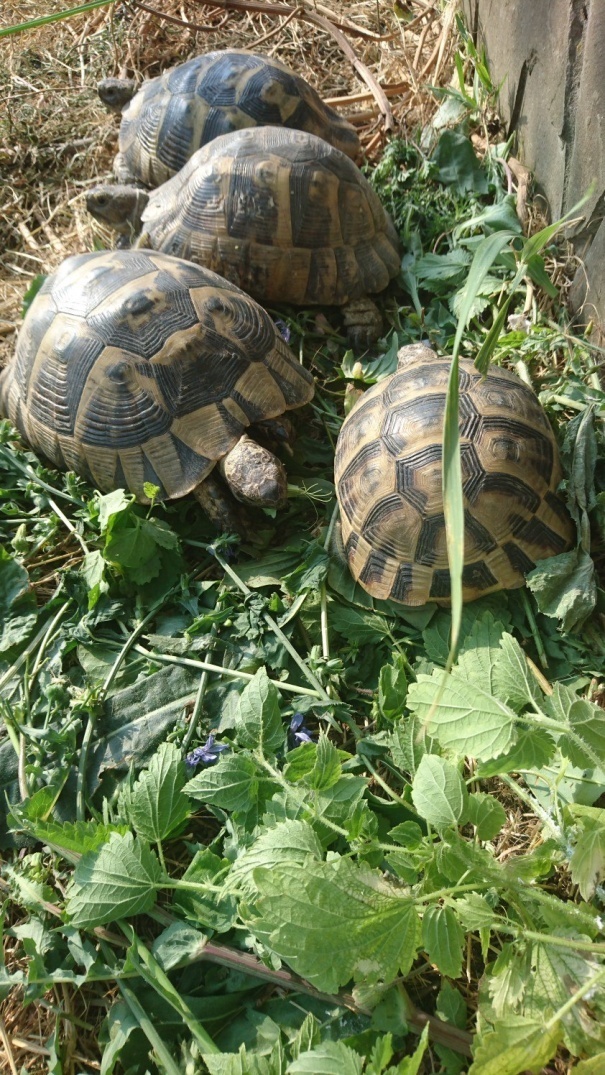 Кормление черепах в центре
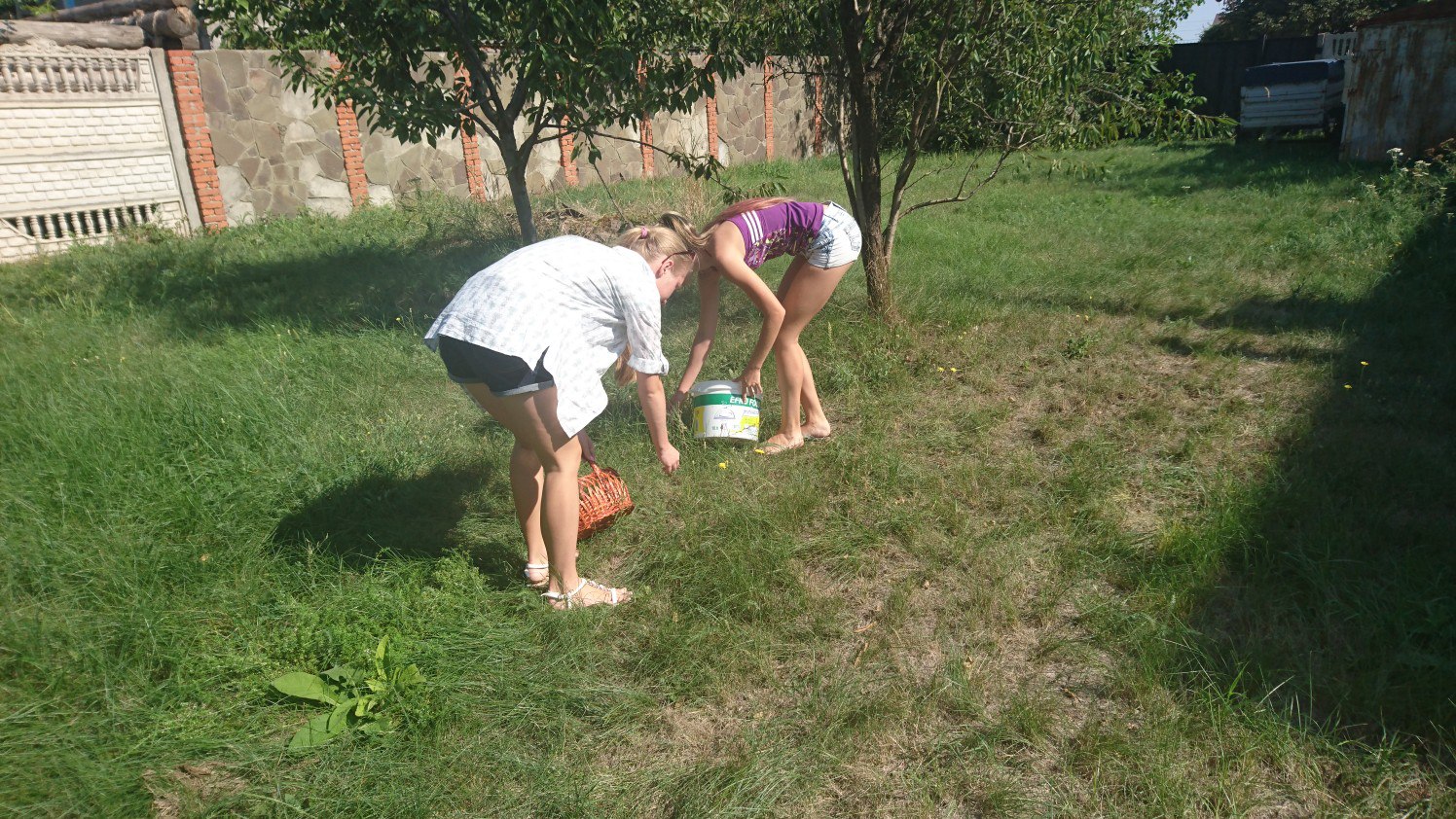 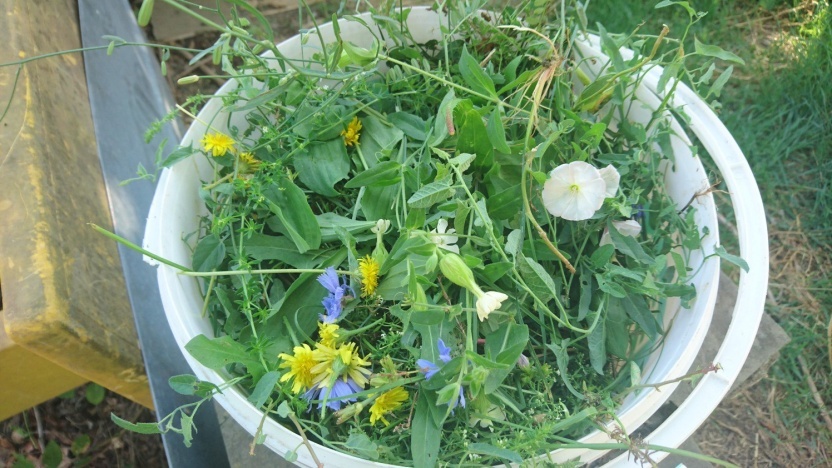 Сбор дикорастущих растений на большом участке
Возвращение в природную среду обитания
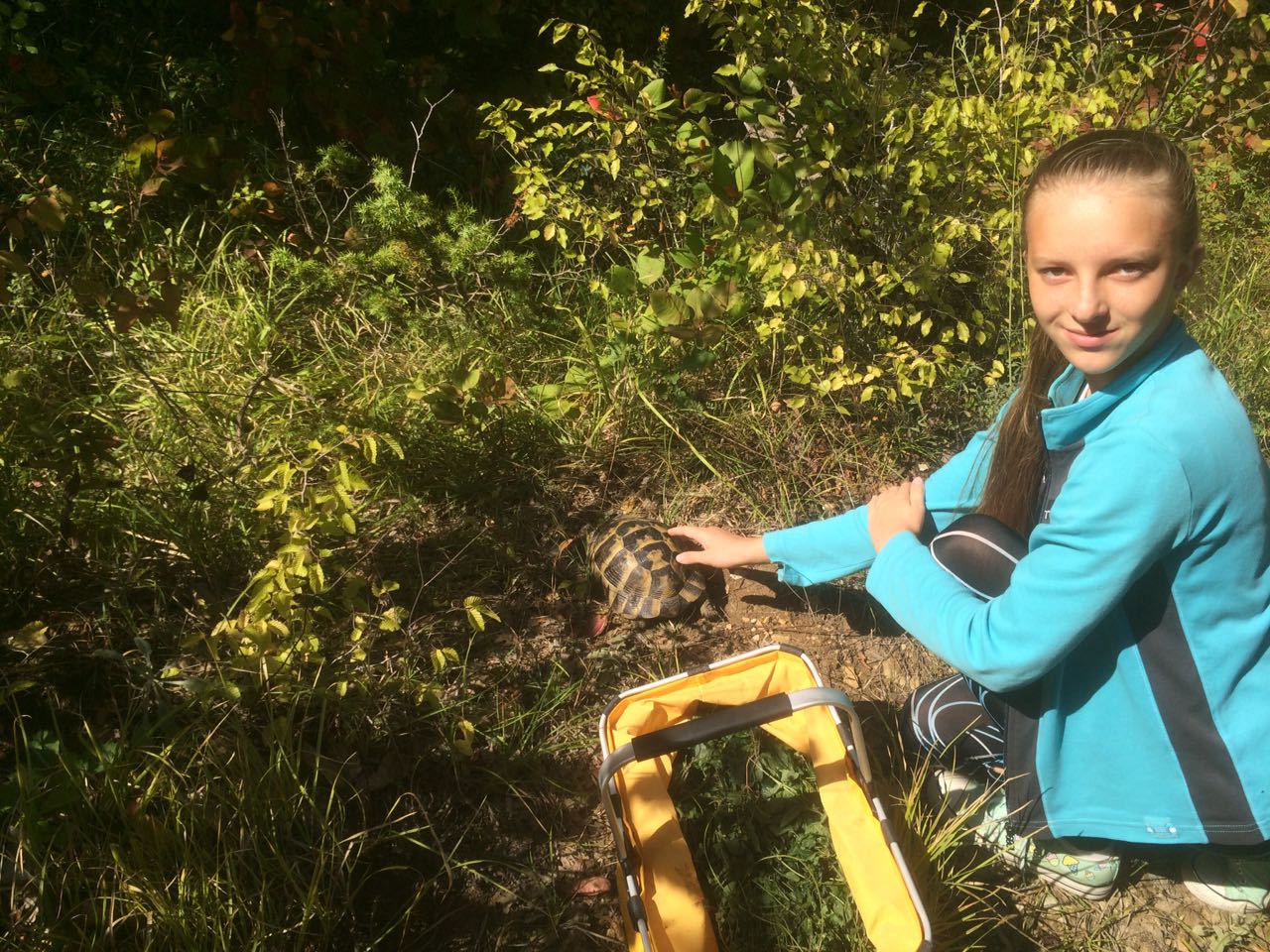 Выпуск двух взрослых черепах в Саввинову щель 25.09. 2017г.
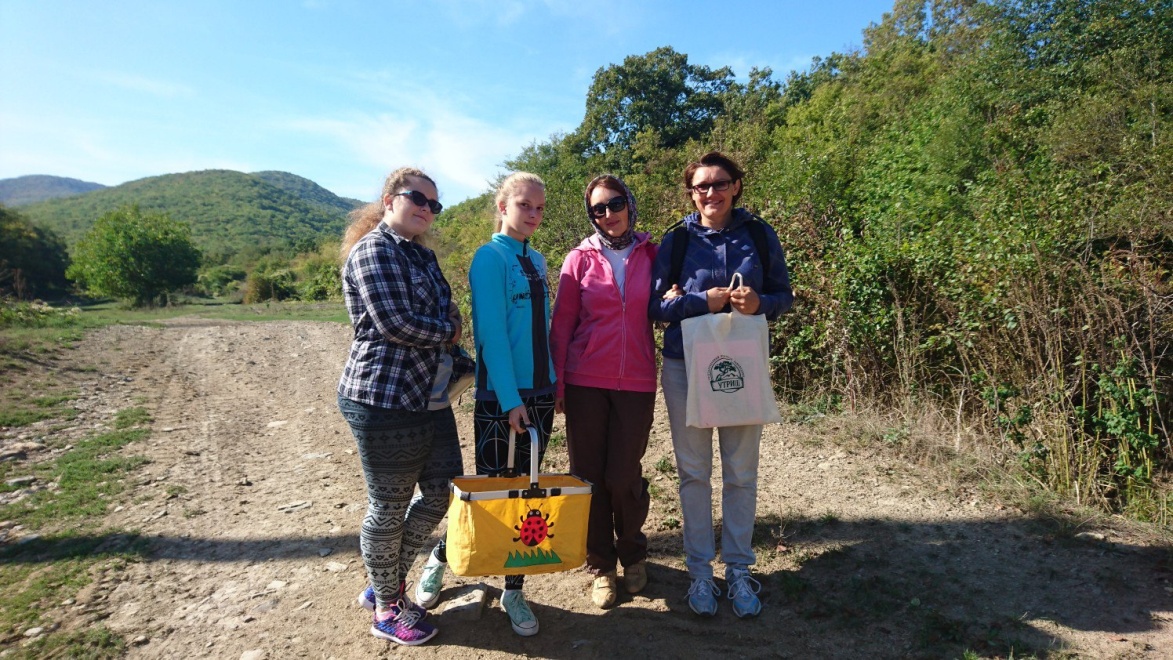 Выпуск черепах в Саввиновой щели, сентябрь 2017г. На фото автор 
работы с сестрой и сотрудгики ГПЗ «Утриш» Письменная А.Е., Артеменко Т.А.
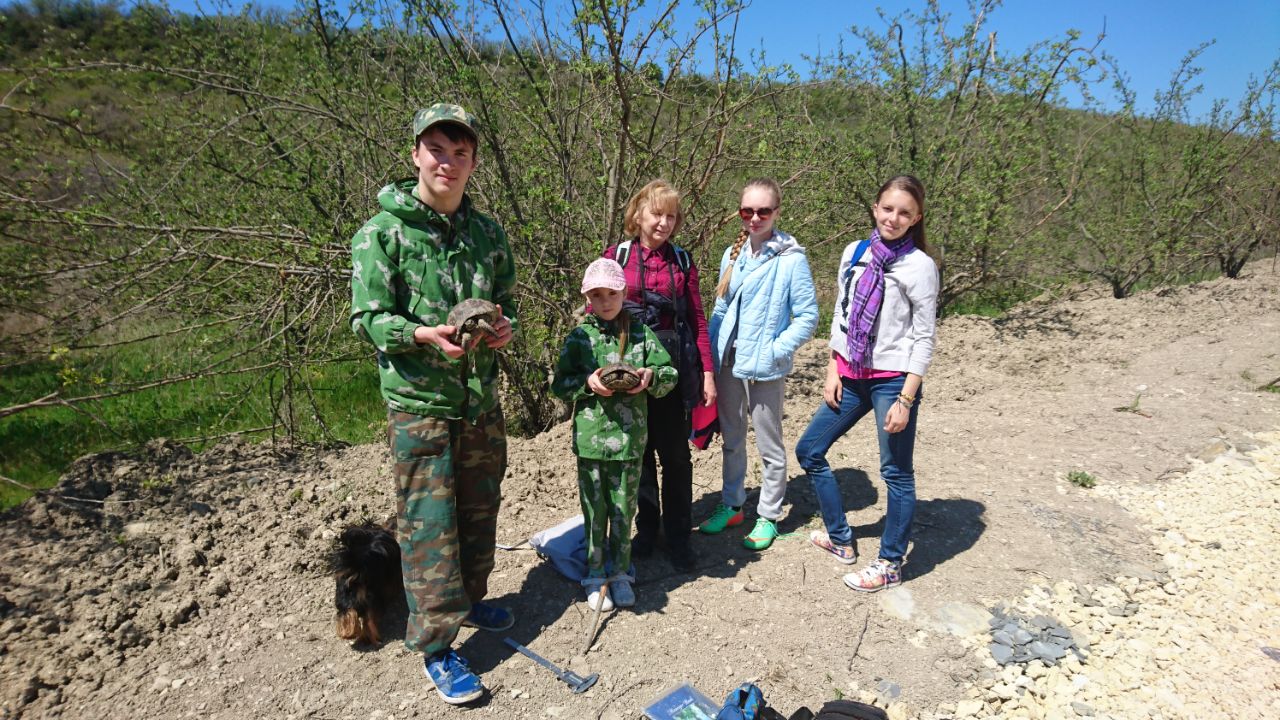 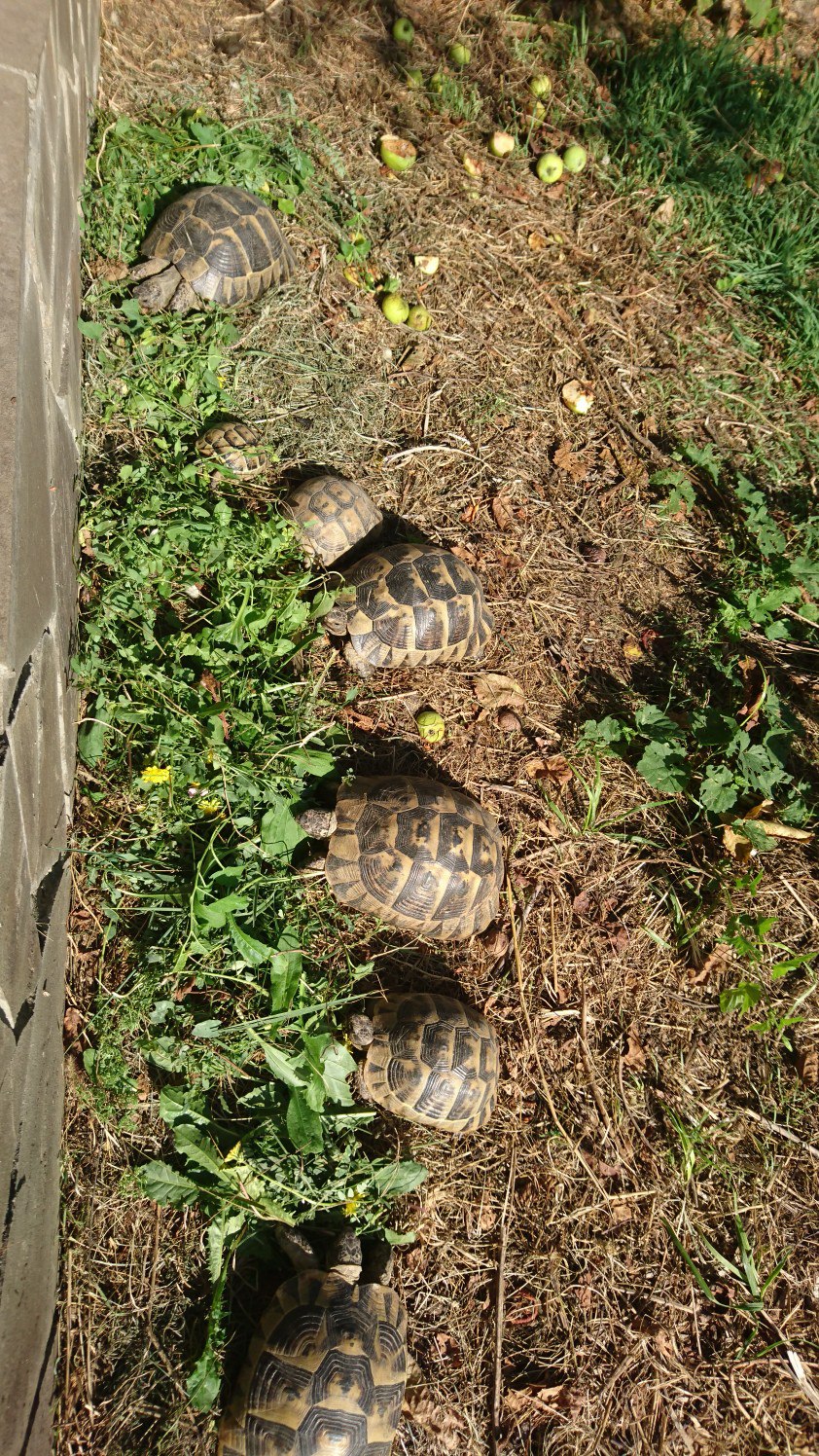 Наши черепахи
Просветительская деятельность центра
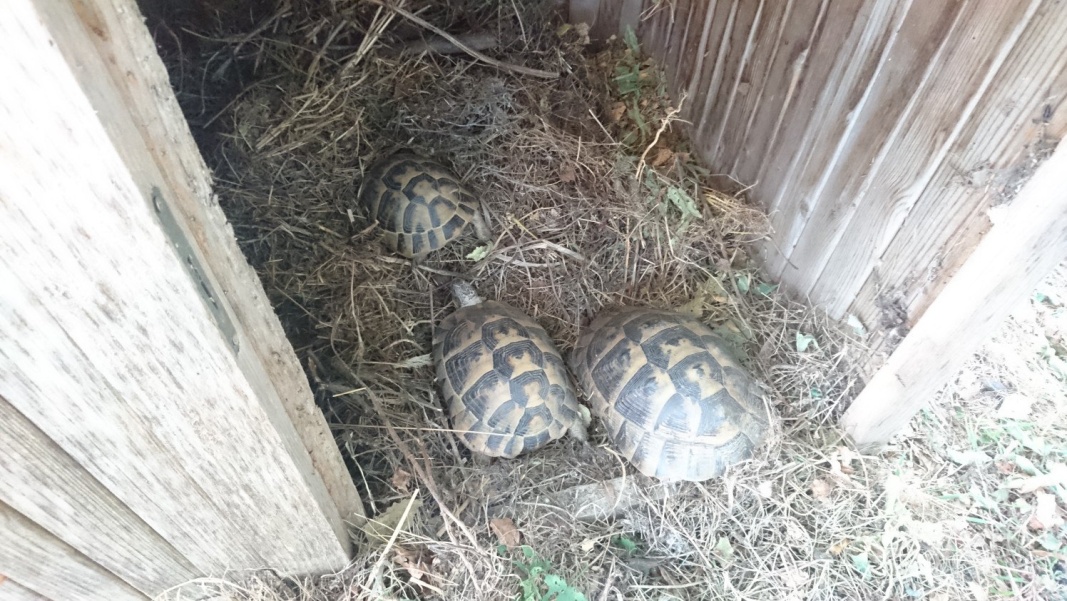 Наша деятельность не ограничена рамками центра. В процессе своей 
работы мы сделали неутешительные выводы, что даже местные, понятия не 
имеют, что наши черепахи сокращающийся вид занесенный в Красную книгу.
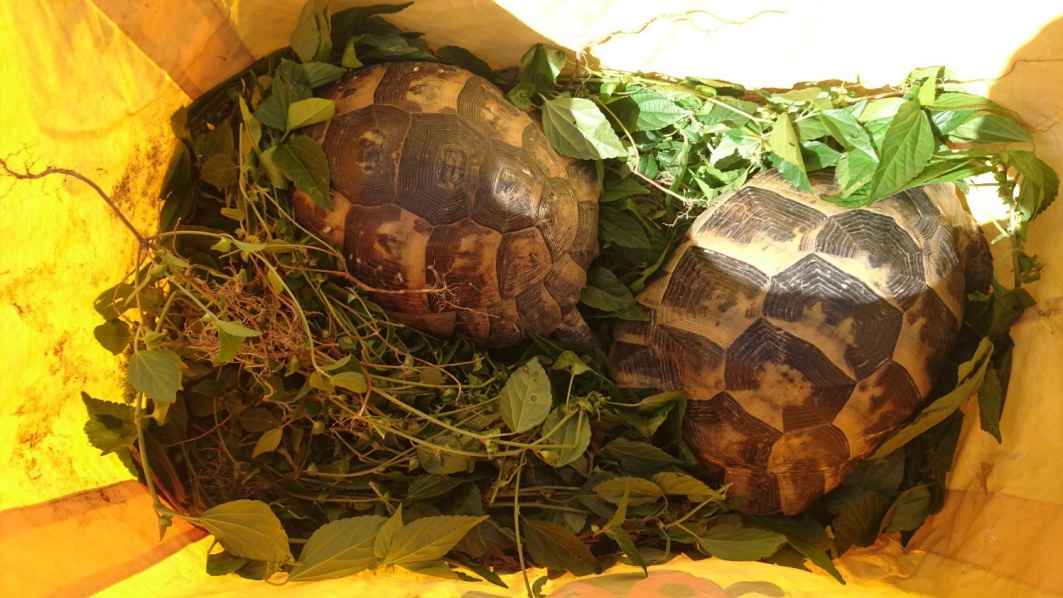 Просветительная деятельность центра
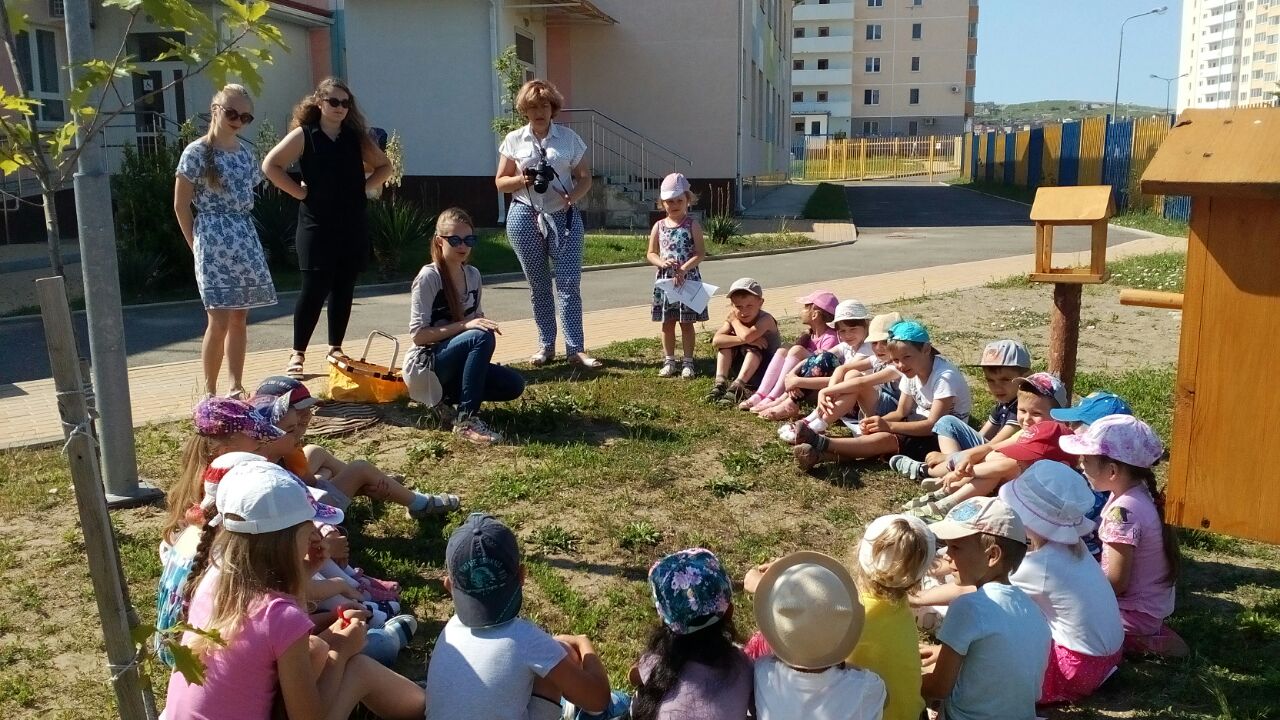 Наши черепахи с начала 2017 года.
На каждую черепаху поступившую к нам в центр мы с 2017 г. стали заводить карточку, где указывается: 
1. Кличка. Пол. Примерный возраст. 
2. Присвоенный номер, если черепаха старше 15 лет. До 15 лет номер не присваиваем, т. к. его все равно не возможно нанести, у них тонкий и нежный карапакс. 
3.  Откуда и когда поступила. 
4.  Где и когда была выловлена. Если есть возможность, то выясняем. 
5.  Состояние на момент поступления. 
6.  Примечания, наблюдения, наши действия. 
7.  Когда и куда был произведен выпуск.
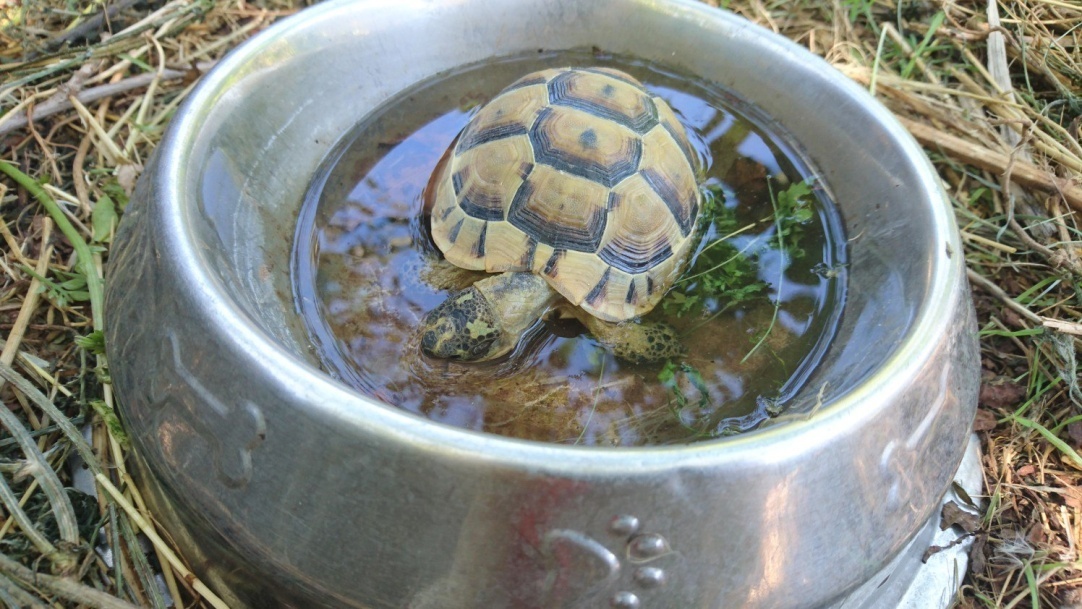 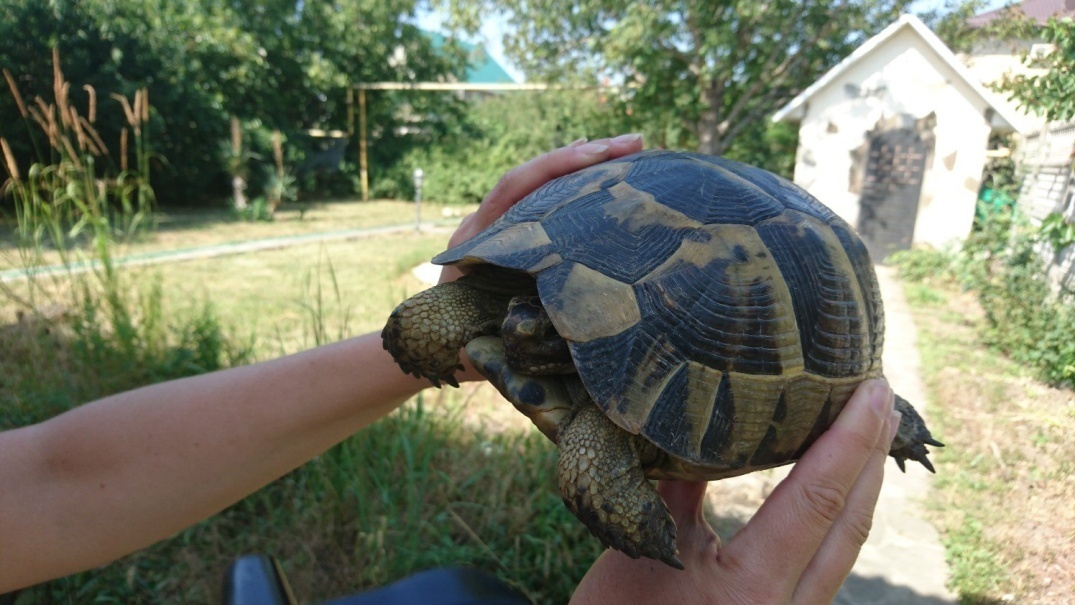 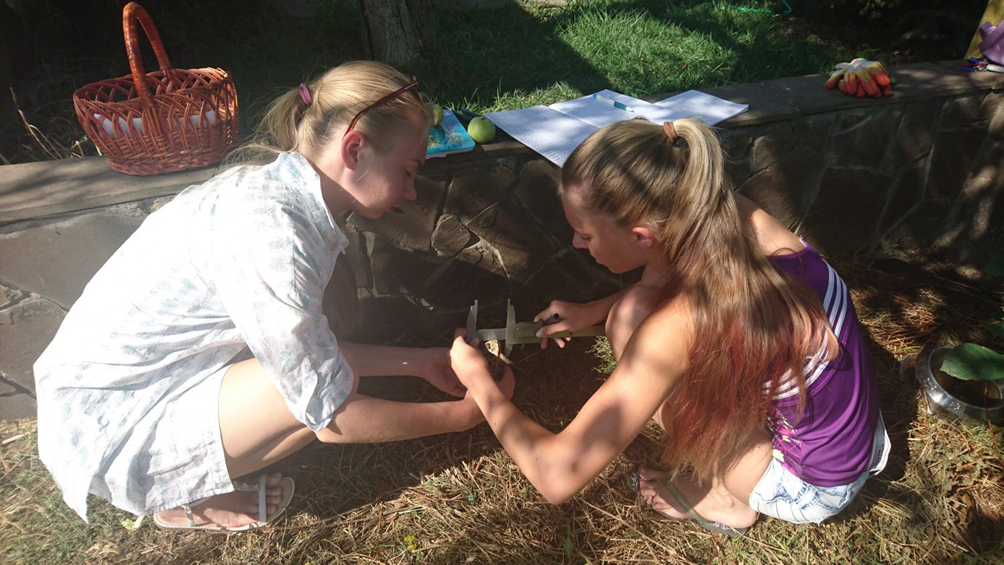 Метки на взрослой черепахе Николь, это номер 101
Зимовка
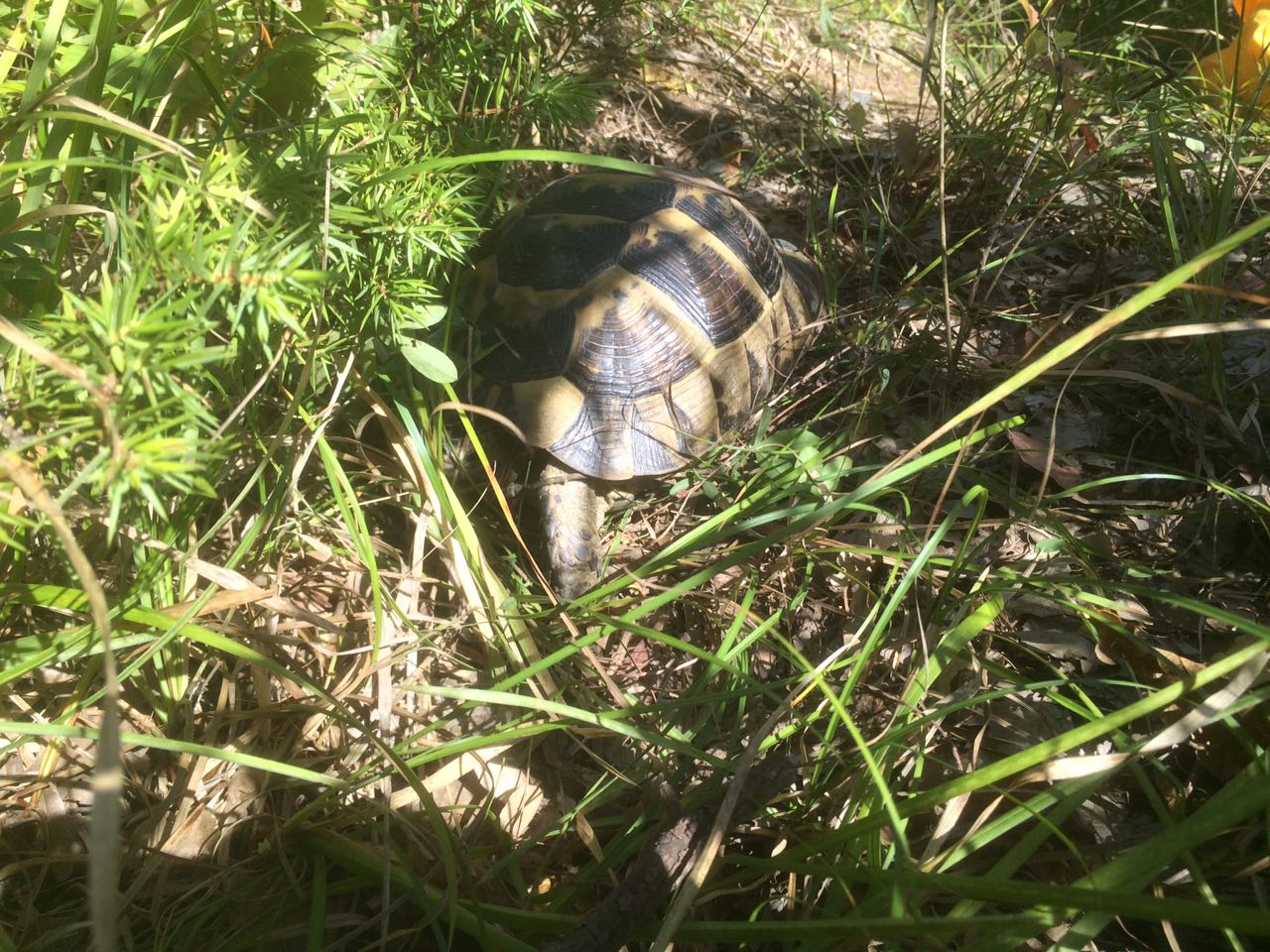 Зимовка для черепах очень важна. Поэтому мы готовим к спячке всех черепах, которые были не готовы к выпуску и остались на зиму у нас.
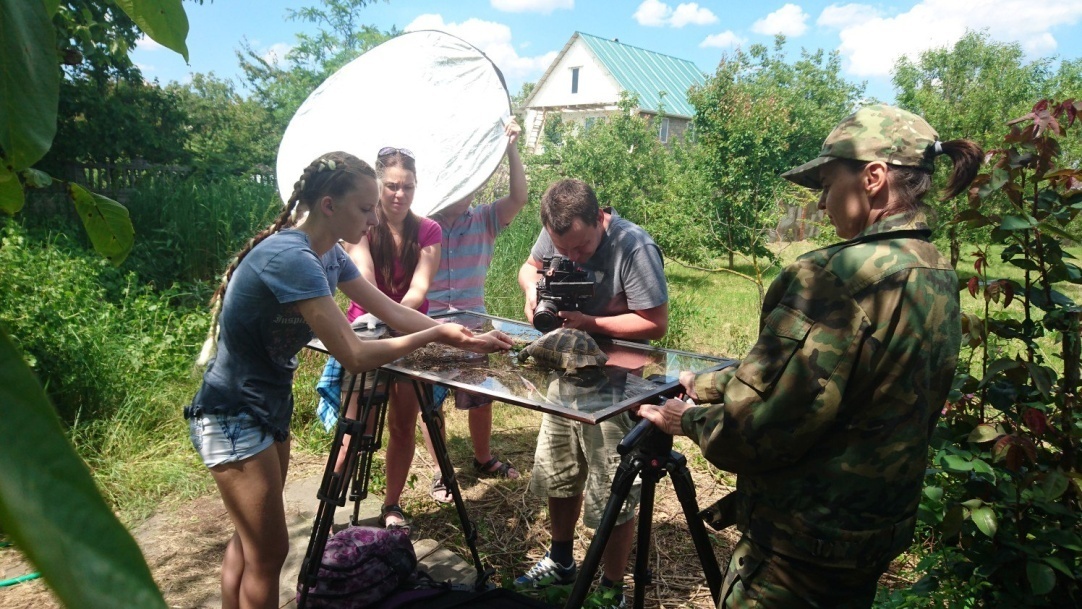 Съемка черепахи Николь крупным планом.
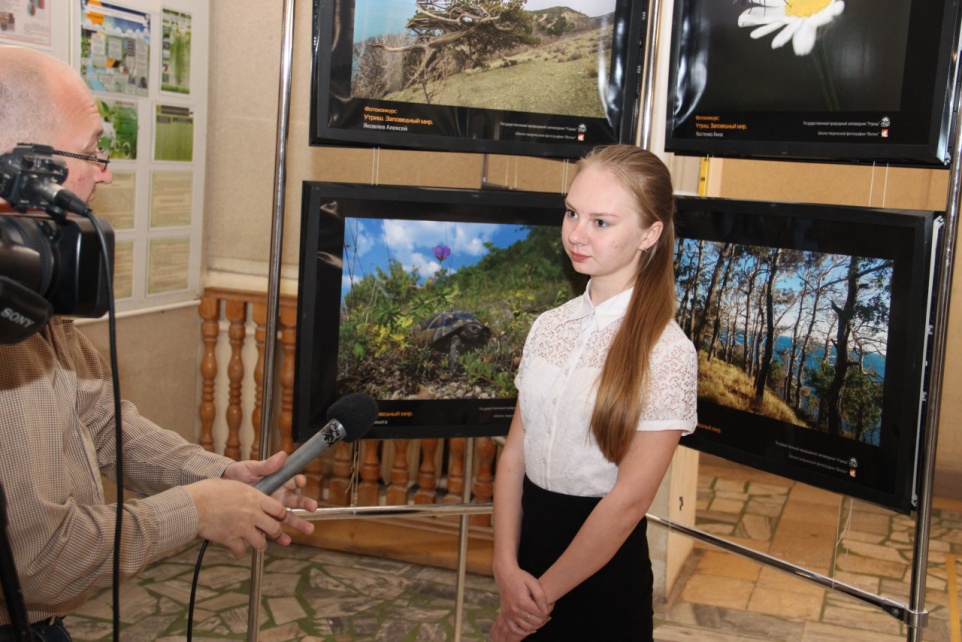 Видеосюжет для программы новостей
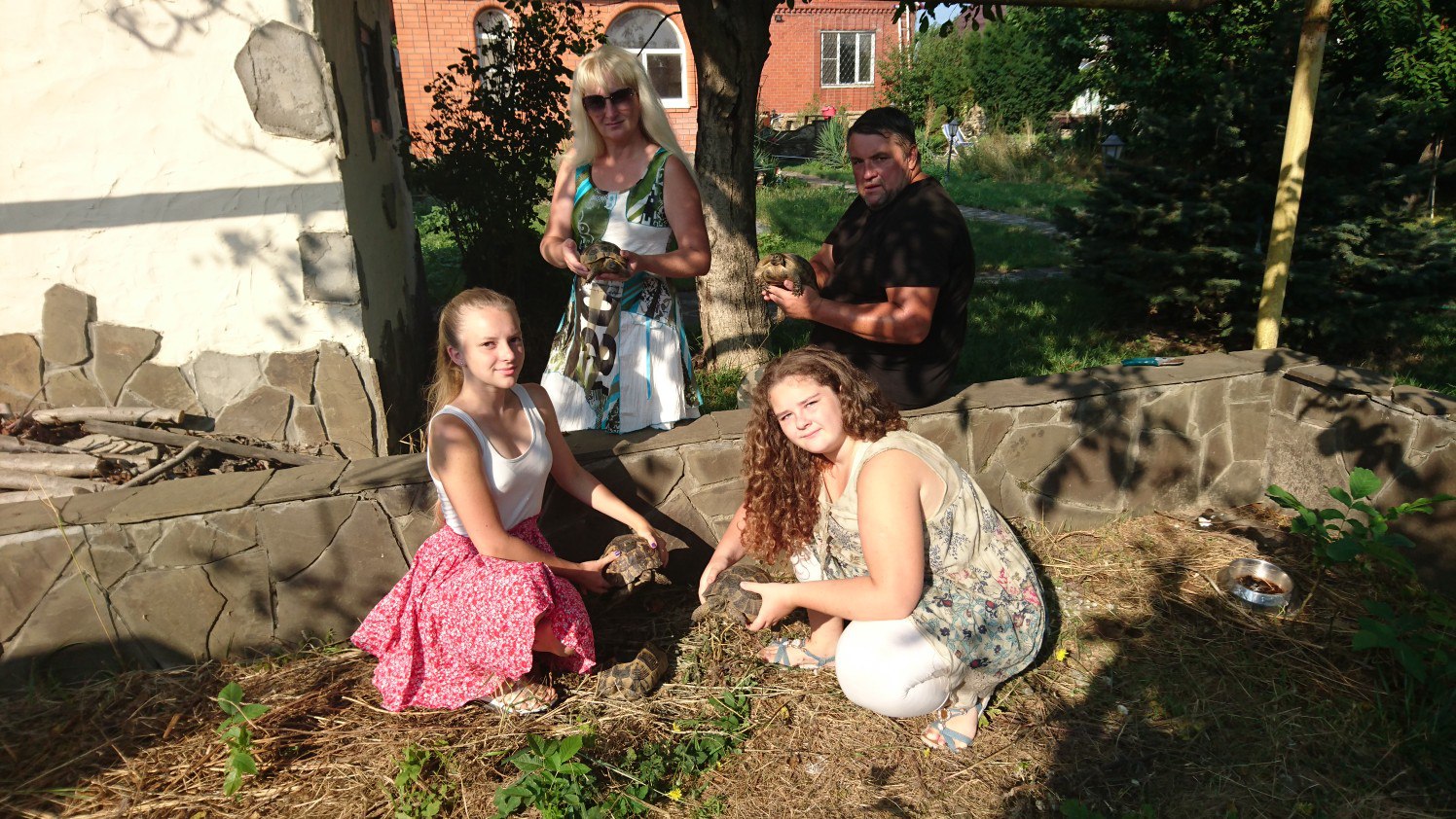 Марк Валентинович Пестов у нас в центре. 2017 год.
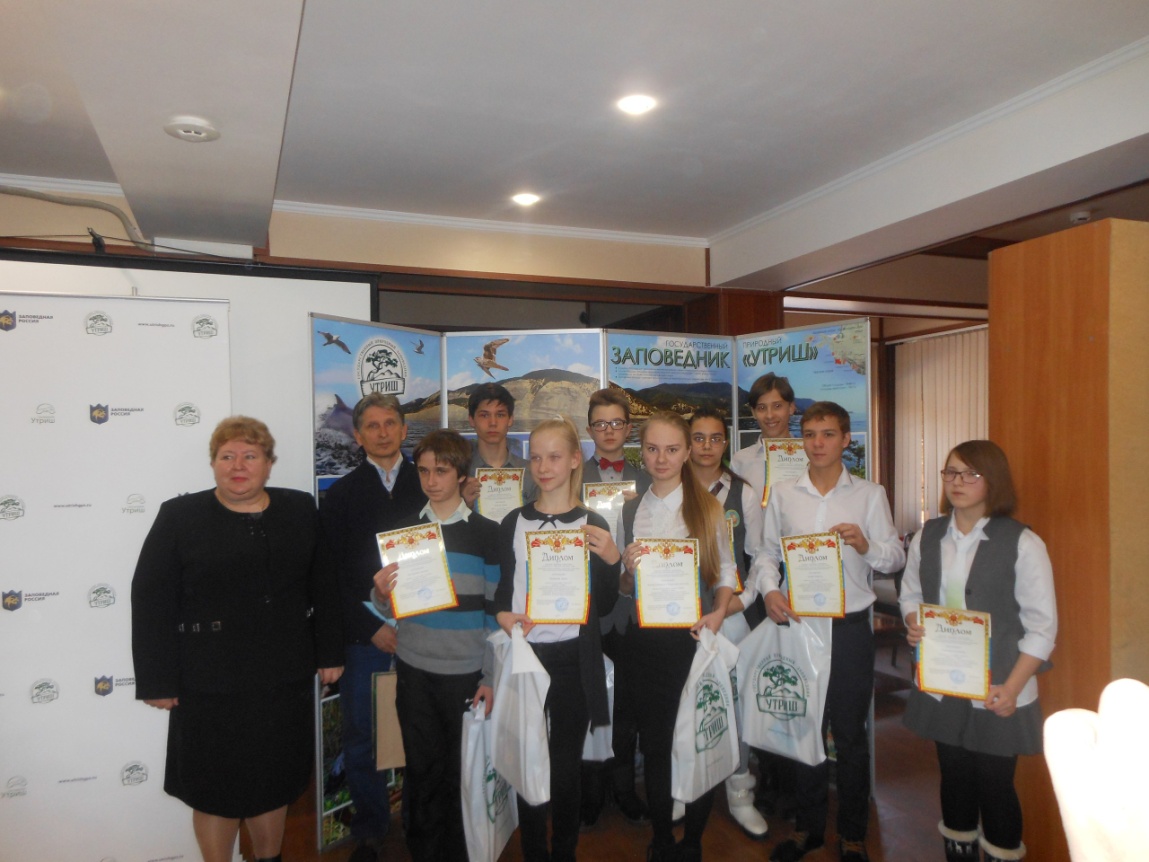 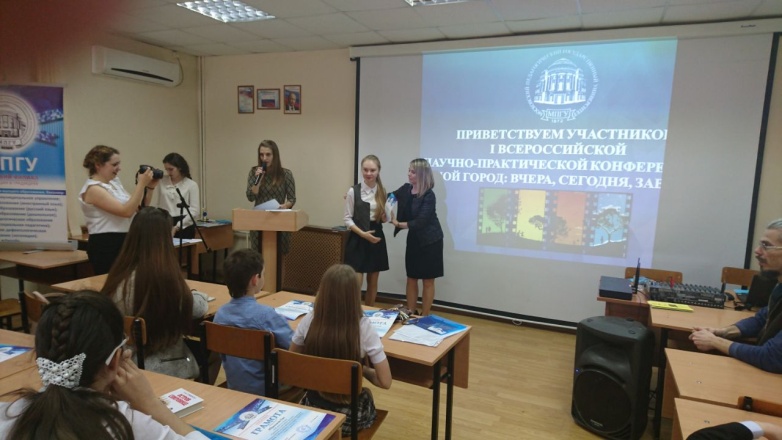 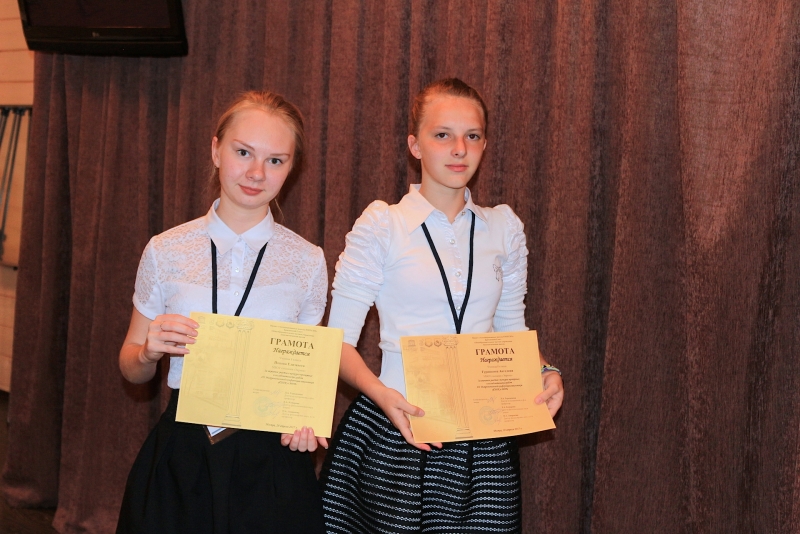 Участвуем в различных конференциях
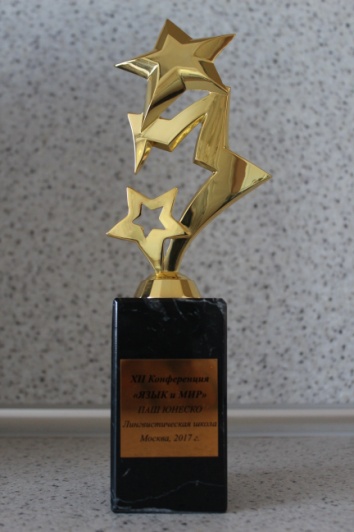 1 место, г.Москва